Cellák és tartalmuk formázása táblázatkezelő programban
Készítette: Zágonyi Abigél
Felkészítő tanár: Fegyver Imre
Huszár Gál Iskola 4030 Debrecen,  Diószegi út 15
Ebben a diasorban megtanítalak titeket cellát formázni!
Igyekszem minél érthetőbben és világosabban elmagyarázni.
A magyarázatokat képekkel egészítem ki hogy még érthetőbb legyen.
Az excel fájl
Táblázatot készíteni ezt a programot ajánlom.
Ha megnyitsz egyet így kell kinéznie:
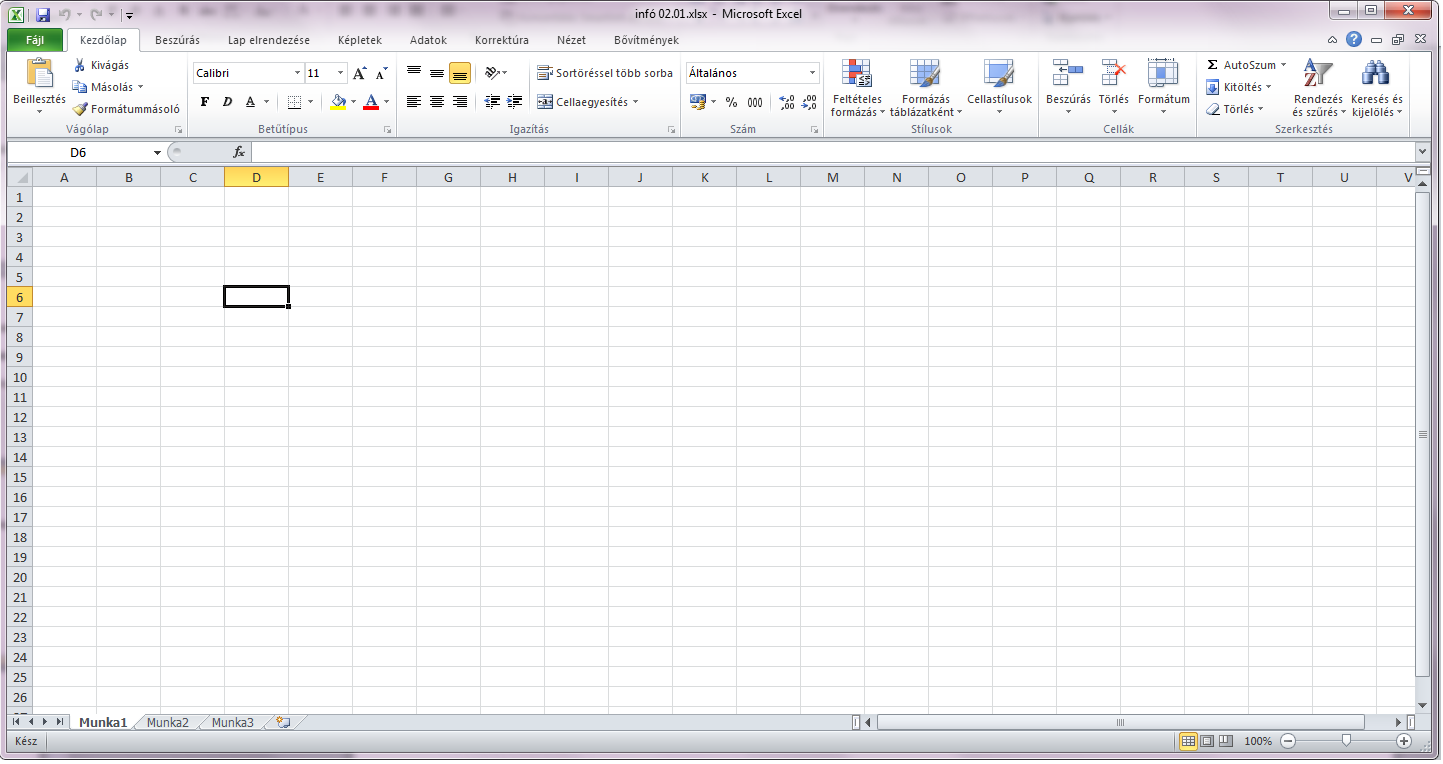 Nézzük meg mik láthatóak itt, amikre szükséged lesz!
Ezzel a celládnak adhatsz valamilyen szegélyt. Annyi cellának amennyinek akarsz és ki is választhatod hogy hova és milyen szegélyt akarsz neki.
Lássunk hát egy példát!
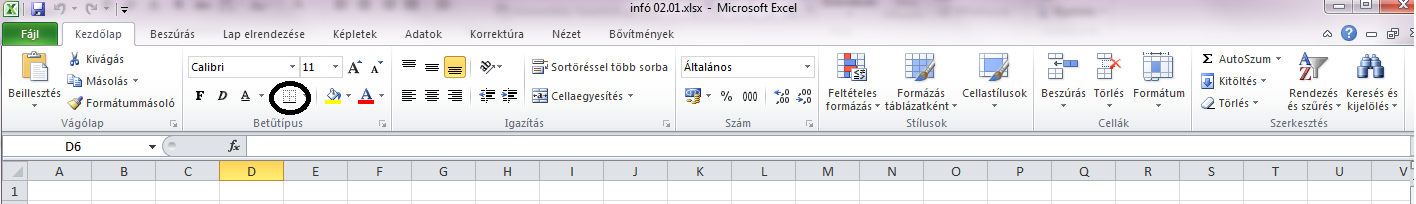 Ebben a táblázatban a zoknik mintáját,színét és számát láthatod. Csináljunk neki szegélyt!
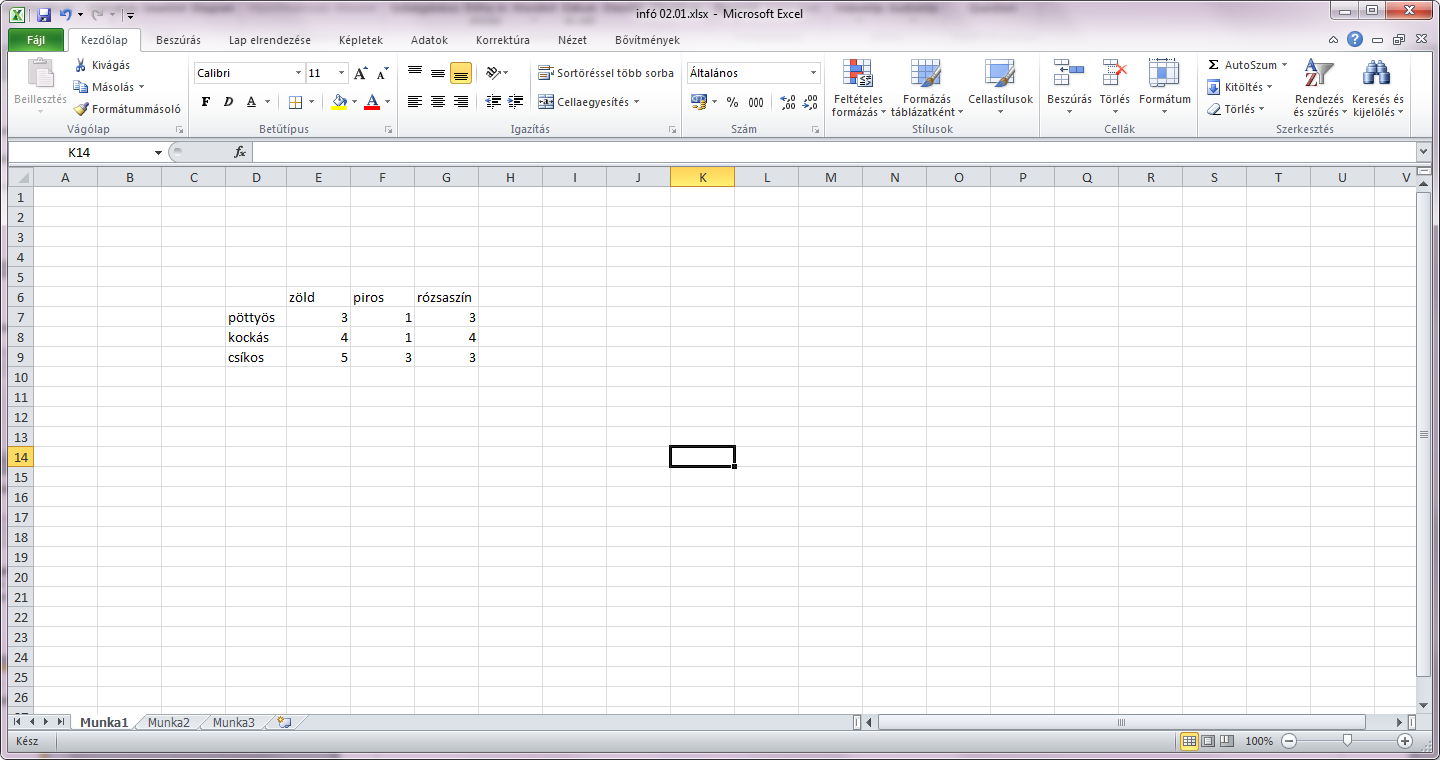 Ha lenyitod, láthatsz pár szegélyt, de ha még különlegesebbet szeretnél, kattints a további szegélyek gombra.
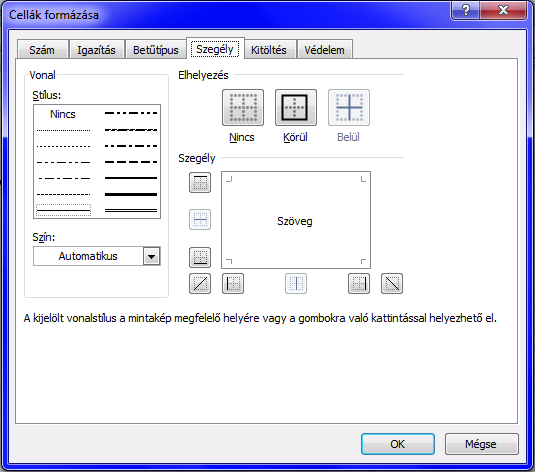 Itt 
választhatod
ki, hogy a
cella melyik
oldalát
szeretnéd
szegélyezni.
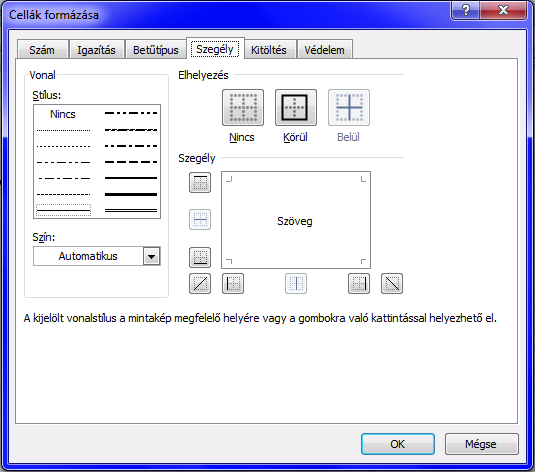 Gondolom
egyértelmű,
hogy itt azt
választhatod ki,
milyen stílusút
és színűt
szeretnél.
Tehát akkor adjunk egy felső szegélyt a táblázat felső sorában lévő celláknak.
1.  Kijelölöd a cellákat, majd rámész a cellaformázásra.
2. Rámész a felső szegély gombra majd megnyomod az OK-ot.
Ha jól csináltad most ezt kell látnod:
Remélem jó lett! Mos adjunk egy külső szegélyt a táblázat szélén lévő celláknak!
Most így kell kinéznie:
Itt sok gomb van még, lássuk mire valók ezek.
Itt a szöveg
betűit
szerkesztheted.
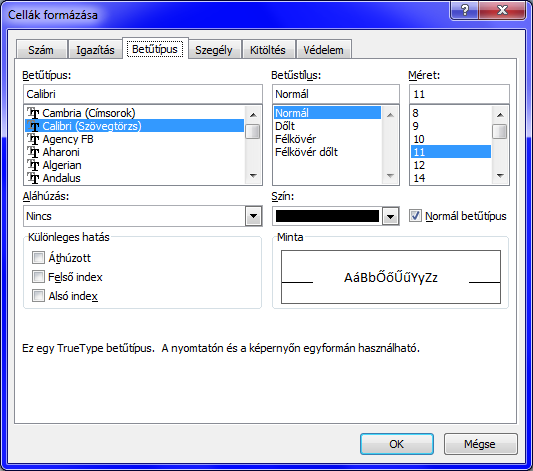 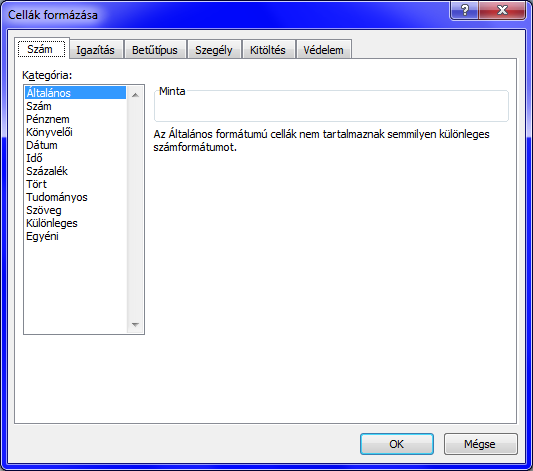 Itt a cellába
írt számoknak
 tudod megadni
a formátumát.
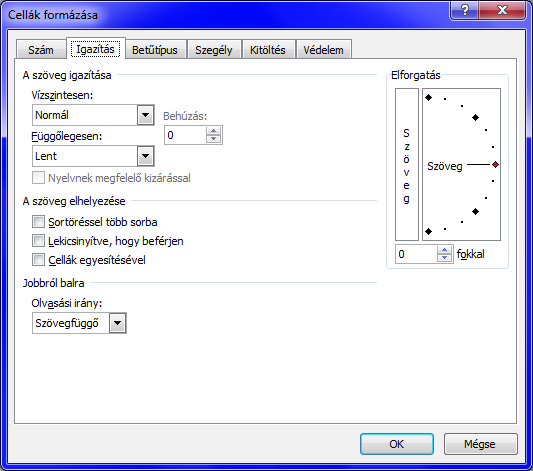 Itt a cellába
írt szöveget
tudod
szerkesztgetni,
de itt másképp
mint ezelőtt.
Itt a cella színét
tudod megadni,
 de erről majd
később.
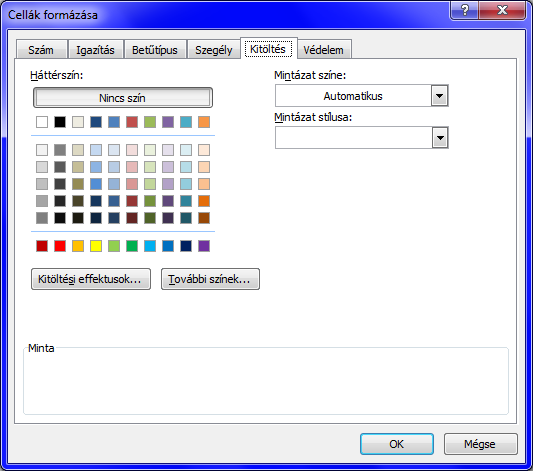 Itt az egyes
cellák tartalmát
tudod elrejteni,
de erre nem lesz 
szükséged, 
hacsak nem
akarod feltörni 
a NASA kódját
egy excel fájlon
keresztül.
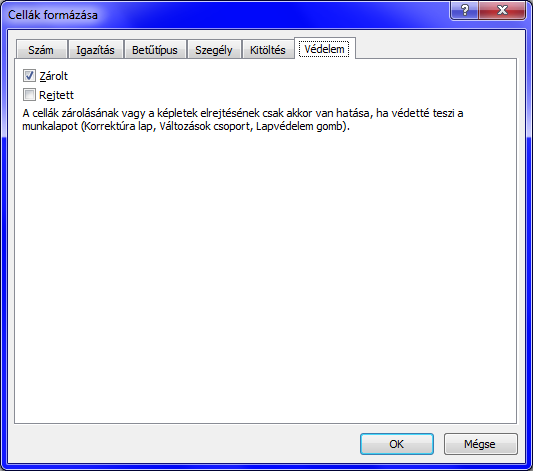 A cellákat ki is színezheted, bármi alapján. Mindegyiket olyanra csinálod amilyenre akarod!
Itt választhatod ki hogy milyen színűre szeretnéd!
Köszönöm, hogy velem tanultatok!
Készítette:  Zágonyi Abgiél
Fényképezte: Zágonyi Abigél
Producer: Zágonyi Abigél
Szerkesztő: Zágonyi Abigél
Vágó: Zágonyi Abigél
Bemutatja: Zágonyi Abigél filmstúdiója (a neve tikos)